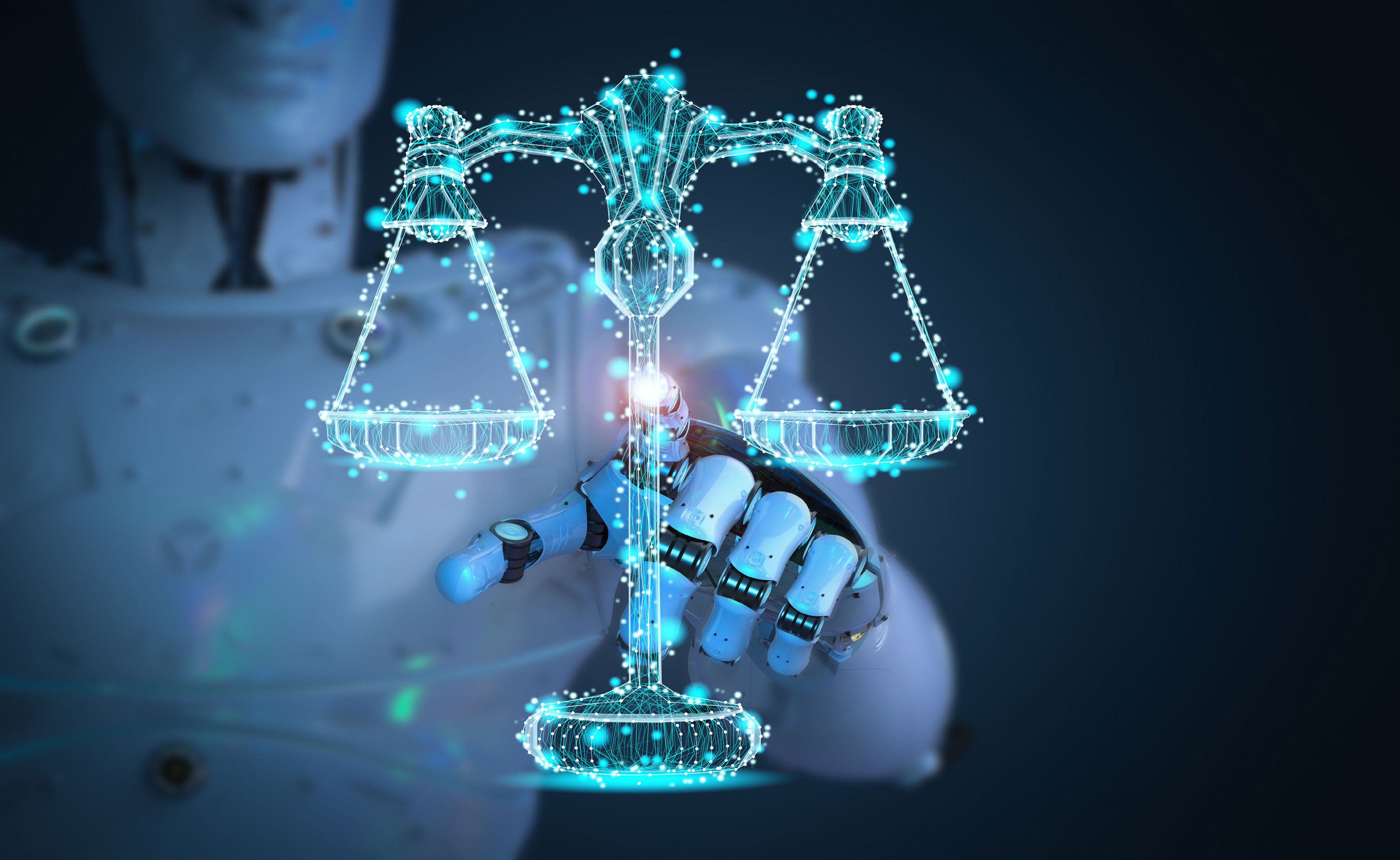 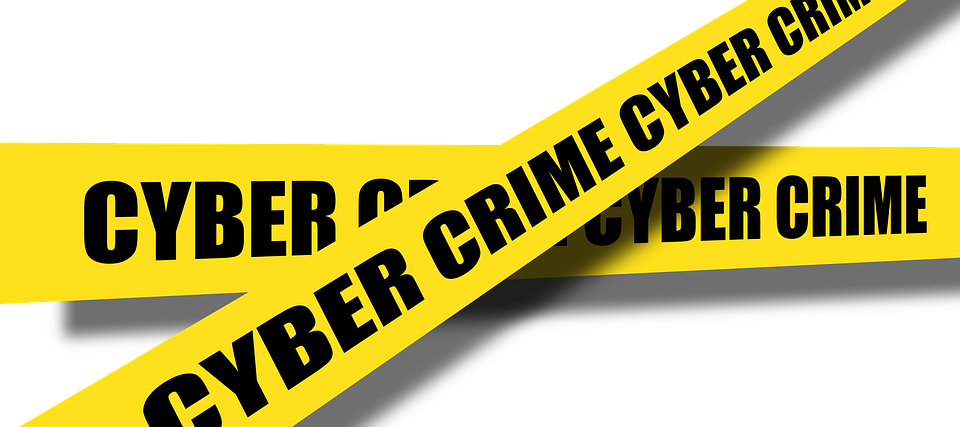 CRIMINALITÀ INFORMATICA
				E SISTEMA PENALE
Principio di offensività: nullum crimen sine iniuria
Principio di esteriorità-materialità: nulla iniuria sine actione

Principio di legalità-tipicità-tassatività: nullum crimen sine lege
Divieto di analogia: art. 25 e 27 Cost.; art. 1 c.p.; art. 14 disp. prel. c.c.
Legge n. 547/1993 - Modificazioni ed integrazioni alle norme del codice penale e del codice di procedura penale in tema di criminalità informatica
Reato informatico: reato commesso con condotta digitale, cioè con condotta che consiste necessariamente nella interazione con un sistema operativo

Sistema operativo: super-programma, unità gestionale di memorie e programmi, insieme di operazioni compiute su base digitale contenuto in computers, cellulari o qualunque altro tipo di supporto hardware

Condotta digitale/informatica: compimento di operazioni informatiche (attraverso testiera, mouse, computer, dispositivi hardware), esteriormente apprezzabili, nel senso che incidono nell’ambiente digitale, e registrabili dal sistema operativo (cfr. log file)

Entità digitale/Dato informatico: elemento composto da cifre binarie (sequenze di 0 e 1) dotati di autonomia spaziale all’interno della memoria gestita dal sistema operativo, e caratterizzati da uno specifico peso, quantificabile (in bytes), all’interno dell’ambiente digitale		   IBRIDO COSA (materiale) + INFORMAZIONE (immateriale)
UN CASO DI FURTO DI DATI (rif. Cass. Pen. n. 30663/2006)
G.F., ex dipendente della Artsana s.p.a, accede al sistema informatico aziendale, facendosi dare la password da un ex collega, e duplica tutta una serie di dati aziendali inerenti la produzione e la commercializzazione dei prodotti Artsana.
Quid iuris?
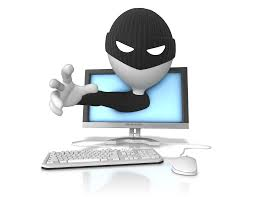 IL CD. FURTO DI DATI
Fattispecie concreta: duplicazione di dati informatici
Fattispecie astratta:

Art. 624 c.p. «Furto»?    	NO!   (per il divieto di analogia)
«Chiunque s'impossessa della cosa mobile altrui, sottraendola a chi la detiene, al fine di trarne profitto per sé o per altri, è punito con la reclusione da sei mesi a tre anni e con la multa da euro 154 a euro 516.
Agli effetti della legge penale, si considera cosa mobile anche l'energia elettrica e ogni altra energia che abbia un valore economico.
Il delitto è punibile a querela della persona offesa, salvo che ricorra una o più delle circostanze di cui agli articoli 61, numero 7), e 625»

Art. 615 ter c.p. + eventualmente art. 640 ter c.p.
UN CASO DI FURTO DI DATI (rif. Cass. Pen. n. 30663/2006)
G.F., ex dipendente della Artsana s.p.a, accede al sistema informatico aziendale, facendosi dare la password da un ex collega, e duplica tutta una serie di dati aziendali inerenti la produzione e la commercializzazione dei prodotti Artsana.
Quid iuris?
Fattispecie concreta:
riproduzione non autorizzata in copia di programmi aziendali e notizie riservate
Fattispecie astratta (concorso di reati):
Art. 615 ter c.p. – Accesso abusivo a un sistema informatico o telematico +
Art. 640 ter c.p. – Frode informatica
Art. 615-ter. Accesso abusivo ad un sistema informatico o telematico.

Chiunque abusivamente si introduce in un sistema informatico o telematico protetto da misure di sicurezza ovvero vi si mantiene contro la volontà espressa o tacita di chi ha il diritto di escluderlo, è punito con la reclusione fino a tre anni.
La pena è della reclusione da uno a cinque anni:
1) se il fatto è commesso da un pubblico ufficiale o da un incaricato di un pubblico servizio, con abuso dei poteri o con violazione dei doveri inerenti alla funzione o al servizio, o da chi esercita anche abusivamente la professione di investigatore privato, o con abuso della qualità di operatore del sistema;
2) se il colpevole per commettere il fatto usa violenza sulle cose o alle persone, ovvero se è palesamente armato;
3) se dal fatto deriva la distruzione o il danneggiamento del sistema o l'interruzione totale o parziale del suo funzionamento, ovvero la distruzione o il danneggiamento dei dati, delle informazioni o dei programmi in esso contenuti.
Qualora i fatti di cui ai commi primo e secondo riguardino sistemi informatici o telematici di interesse militare o relativi all'ordine pubblico o alla sicurezza pubblica o alla sanità o alla protezione civile o comunque di interesse pubblico, la pena è, rispettivamente, della reclusione da uno a cinque anni e da tre a otto anni.
Nel caso previsto dal primo comma il delitto è punibile a querela della persona offesa; negli altri casi si procede d'ufficio.
Art. 614. (Violazione di domicilio)

Chiunque s'introduce nell'abitazione altrui, o in un altro luogo di privata dimora, o nelle appartenenze di essi, contro la volontà espressa o tacita di chi ha il diritto di escluderlo, ovvero vi s'introduce clandestinamente o con inganno, è punito con la reclusione fino a tre anni. Alla stessa pena soggiace chi si trattiene nei detti luoghi contro l'espressa volontà di chi ha il diritto di escluderlo, ovvero vi si trattiene clandestinamente o con inganno. Il delitto è punibile a querela della persona offesa. La pena è da uno a cinque anni, e si procede d'ufficio, se il fatto è commesso con violenza sulle cose, o alle persone, ovvero se il colpevole è palesemente armato.
Art. 640-ter. Frode informatica.

Chiunque, alterando in qualsiasi modo il funzionamento di un sistema informatico o telematico o intervenendo senza diritto con qualsiasi modalità su dati, informazioni o programmi contenuti in un sistema informatico o telematico o ad esso pertinenti, procura a sé o ad altri un ingiusto profitto con altrui danno, è punito con la reclusione da sei mesi a tre anni e con la multa da euro 51 a euro 1.032.
La pena è della reclusione da uno a cinque anni e della multa da euro 309 a euro 1.549 se ricorre una delle circostanze previste dal numero 1) del secondo comma dell'articolo 640, ovvero se il fatto è commesso con abuso della qualità di operatore del sistema.
La pena è della reclusione da due a sei anni e della multa da euro 600 a euro 3.000 se il fatto è commesso con furto o indebito utilizzo dell'identità digitale in danno di uno o più soggetti. (1)
Il delitto è punibile a querela della persona offesa salvo che ricorra taluna delle circostanze di cui al secondo e terzo comma o un'altra circostanza aggravante. (2)

(1) Comma inserito dall’art. 9, comma 1, lett. a), D.L. 14 agosto 2013, n. 933, convertito, con modificazioni, dalla L. 15 ottobre 2013, n. 119.
(2) Comma così modificato dall’art. 9, comma 1, lett. b), D.L. 14 agosto 2013, n. 933, convertito, con modificazioni, dalla L. 15 ottobre 2013, n. 119.
Art. 640. (Truffa)

Chiunque, con artifizi o raggiri, inducendo taluno in errore, procura a se' o ad altri un ingiusto profitto con altrui danno, è punito con la reclusione da sei mesi a tre anni e con la multa da lire cinquecento a diecimila. La pena è della reclusione da uno a cinque anni e della multa da lire tremila a quindicimila: 1° se il fatto è commesso a danno dello Stato o di un altro ente pubblico o col pretesto di far esonerare taluno dal servizio militare; 2° se il fatto è commesso ingenerando nella persona offesa il timore di un pericolo immaginario o l'erroneo convincimento di dovere eseguire un ordine dell'Autorità.
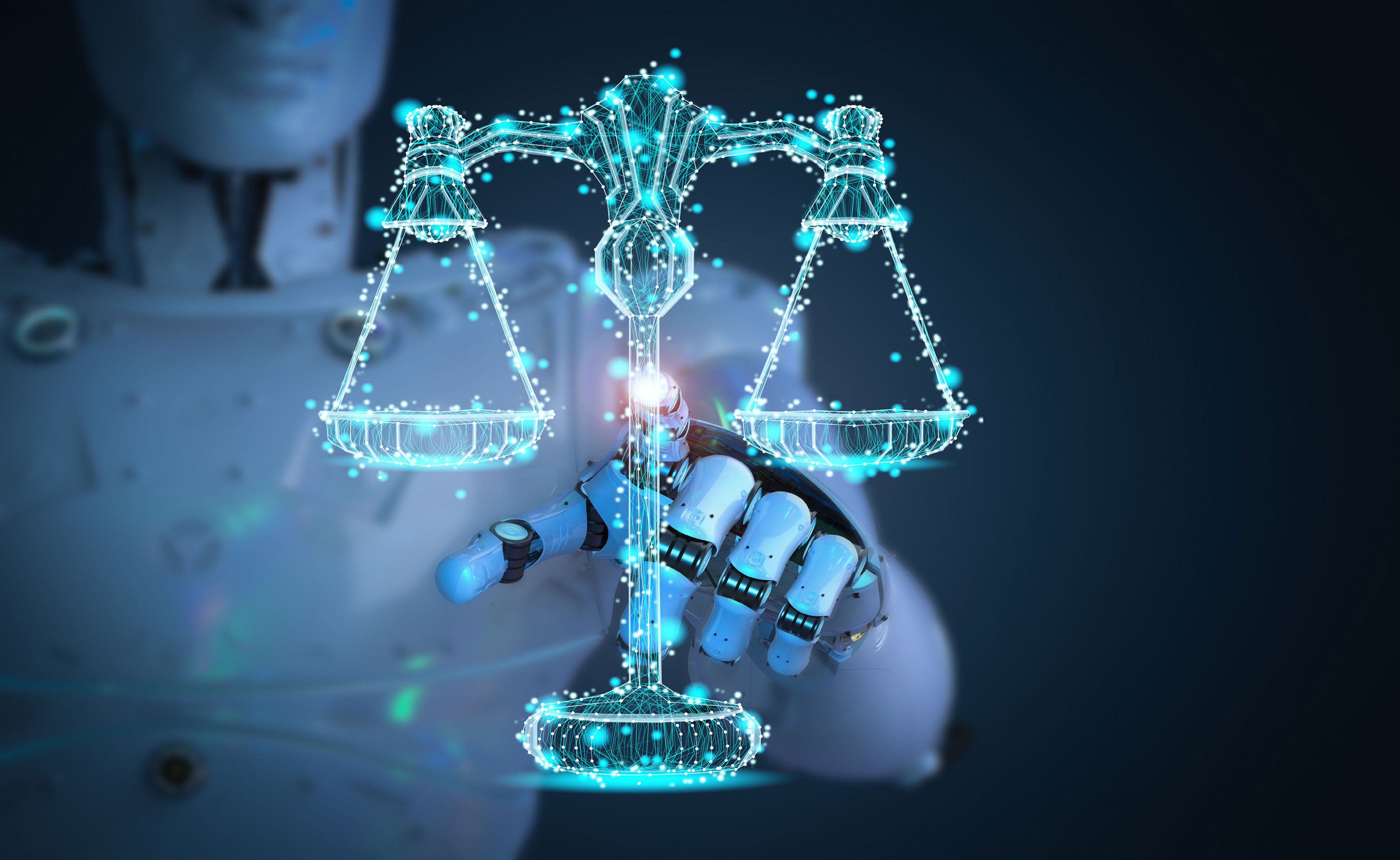 «Per CODE o LEX INFORMATICA si intende l’insieme dei protocolli informatici, del software, dell’hardware, degli algoritmi e del codice binario con cui i programmatori informatici strutturano ed architettano la Rete, stabilendo i vari modi d’uso delle tecnologie informatiche»

E. Maestri, Lex informatica e Soft Law, in Tecnodiritto, FrancoAngeli 2017, p. 158
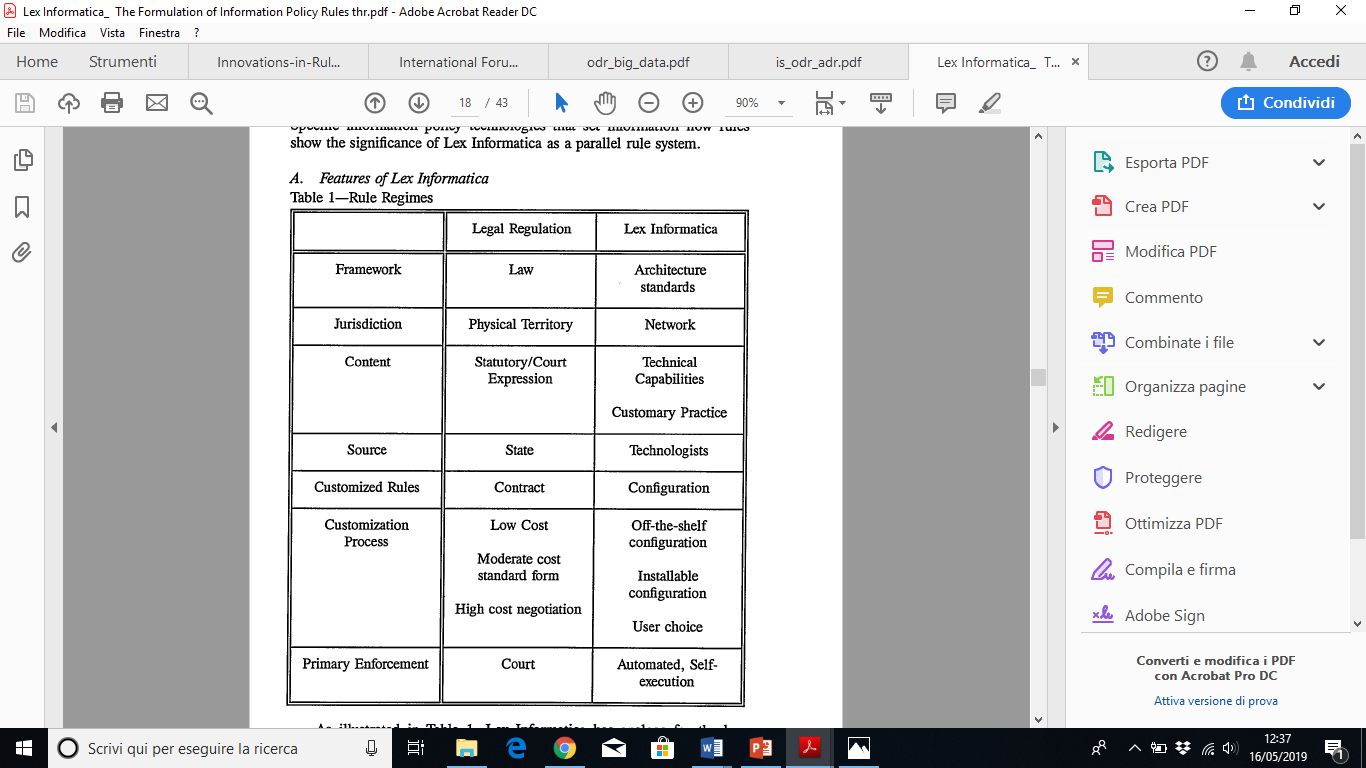 «Code is Law»
Joel R. Reidenberg
Lex Informatica: The Formulation of Information Policy Rules through Technology 
76 Tex. L. Rev. 553 (1997-1998)

Available at: http://ir.lawnet.fordham.edu/faculty_scholarship/42
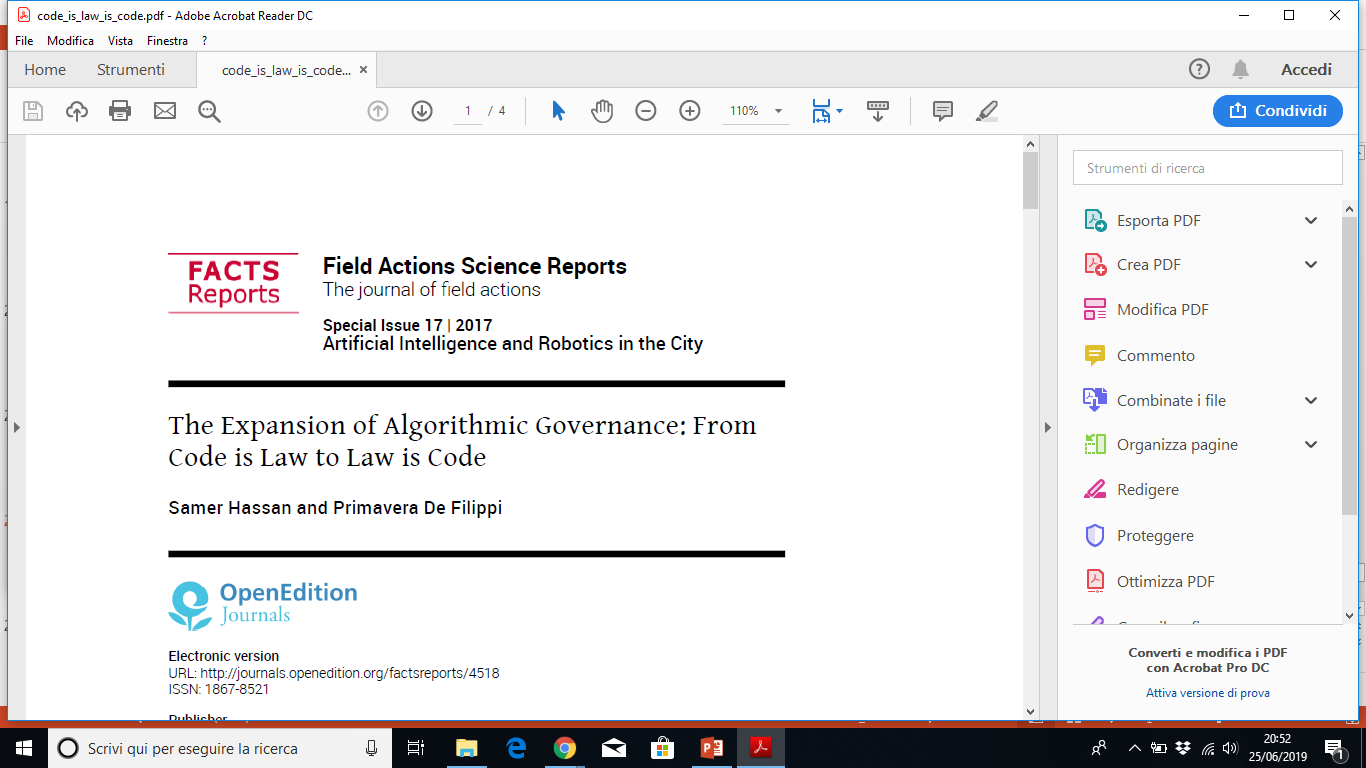 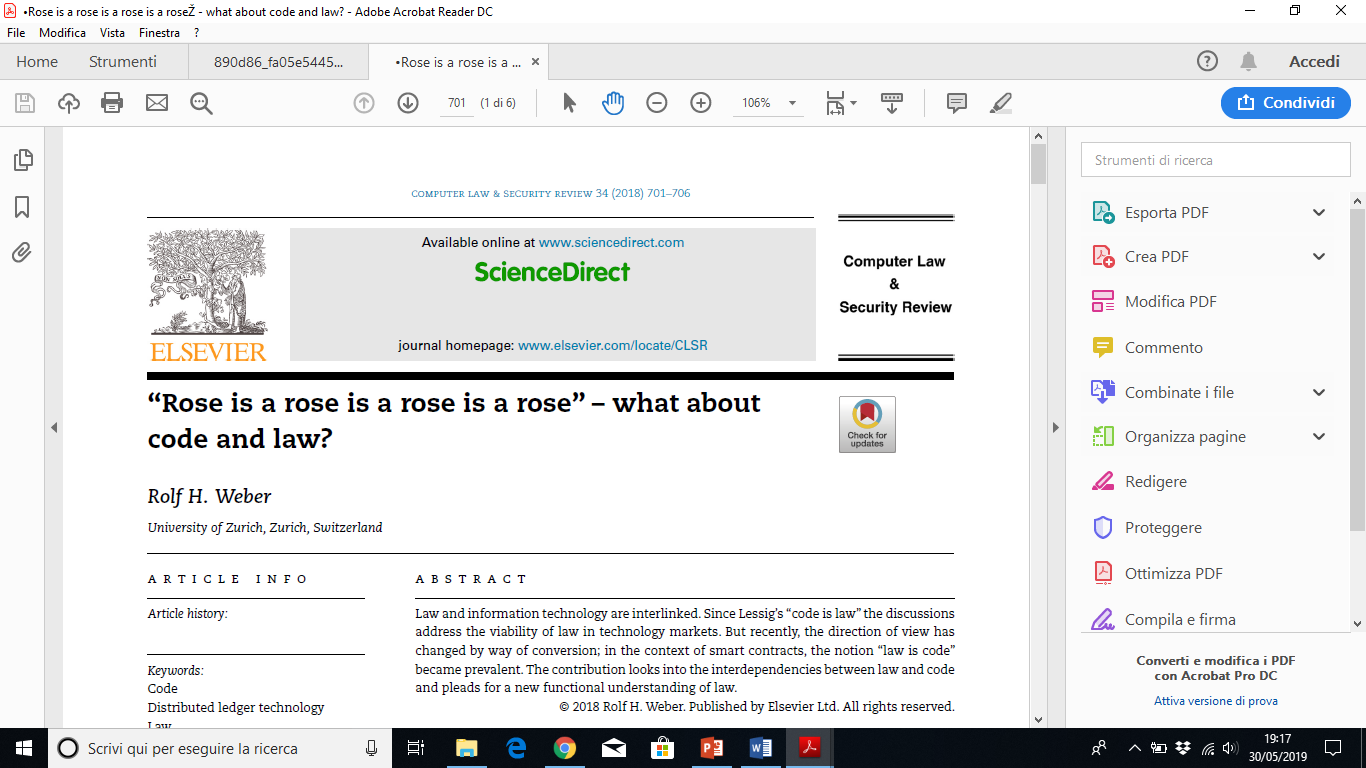 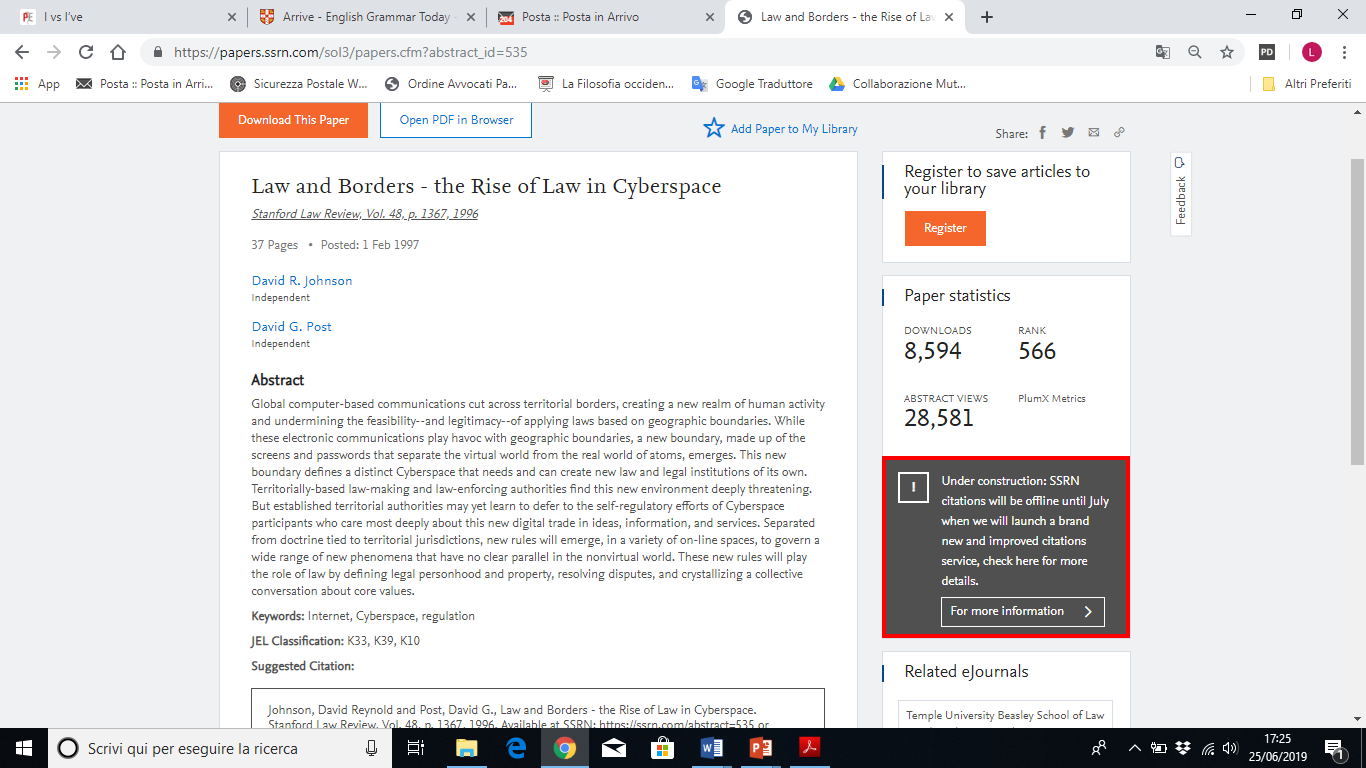